Chapter 10
Modern Atomic Theory 
and the Periodic Table
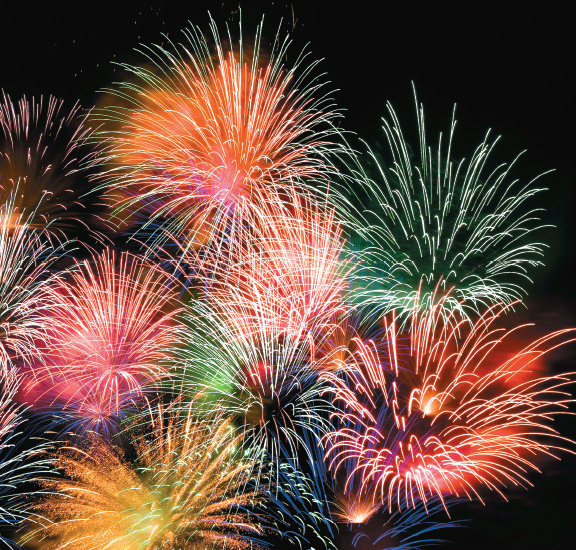 The amazing colors in these fireworks explosions are the result of electrons transferring between energy levels in atoms.
Introduction to General, Organic, and Biochemistry 10e
John Wiley & Sons, Inc
Morris Hein, Scott Pattison, and Susan Arena
Electromagnetic Radiation
Frequency tells how many waves pass a particular point per second.
Speed tells how fast a wave moves through space.



Figure 10.1  The wavelength of this wave is shown by λ.  It can be measured from peak to peak or trough to trough.
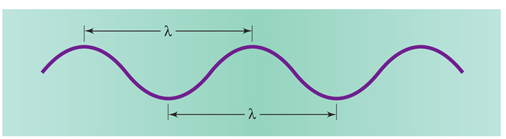 Copyright 2012 John Wiley & Sons, Inc
10-2
The Electromagnetic Spectrum
Visible light is only a small part of the electromagnetic spectrum.
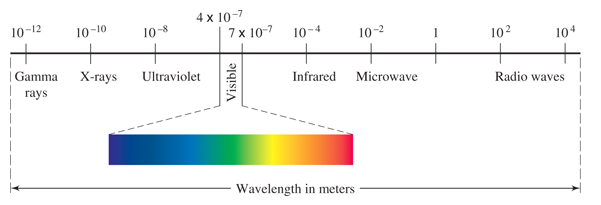 Copyright 2012 John Wiley & Sons, Inc
10-3
Bohr Model (1912-1913)
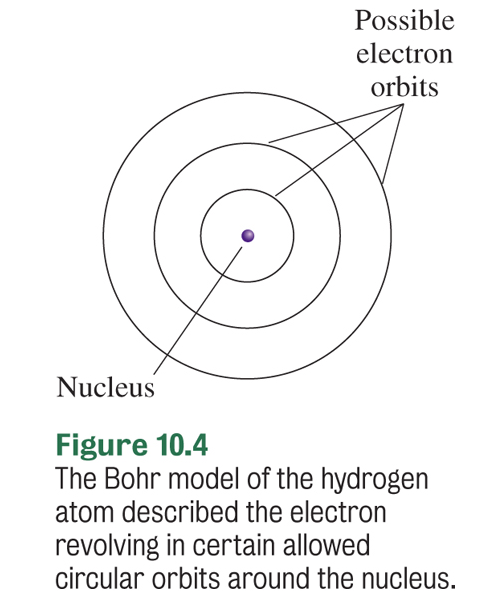 Danish physicist Niels Bohr  proposed that electrons in an atom are organized into discrete energy levels.
He pictured the negative electrons in orbits around the positive nucleus.
His evidence:  the line spectra of the elements.
Copyright 2012 John Wiley & Sons, Inc
10-4
Line Spectrum
Atoms absorb energy to give off light..
Prisms or diffraction gratings separate the light into a line spectrum for the element.
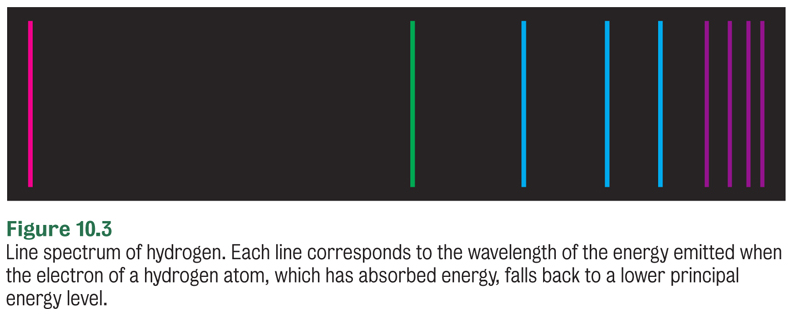 Copyright 2012 John Wiley & Sons, Inc
10-5
Line Spectrum
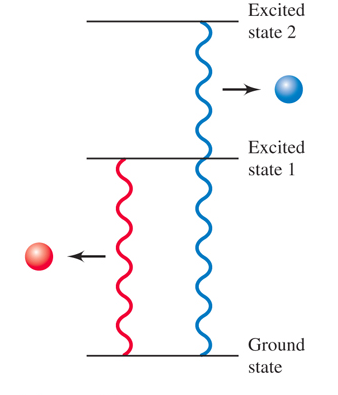 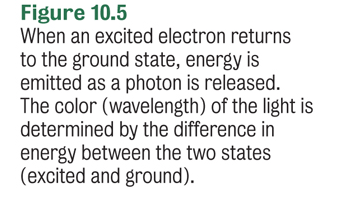 Copyright 2012 John Wiley & Sons, Inc
10-6
5
4
3
Potential energy of hydrogen electron
2
1
Why so many lines?
Absorbed energy
Released energy
Each line in the spectrum corresponds to electrons moving from a higher energy level to a lower energy level.
Copyright 2012 John Wiley & Sons, Inc
10-7
Your Turn!
The lowest possible energy level for an electron is known as 
Low state
Ground state
Basement state
Excited state
Copyright 2012 John Wiley & Sons, Inc
10-8
Bohr Model
Was based on electrons having fixed energy levels and therefore quantized amounts of energy. 
Accounted for spectral lines.
Worked very well for hydrogen but did not work well for heavier atoms.
Another model is needed that describes the behavior of electrons as waves.
Copyright 2012 John Wiley & Sons, Inc
10-9
The Wave-Mechanical Model
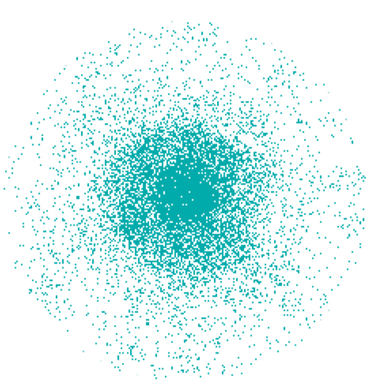 This mathematical model of the atom describes the energy of the electron with some certainty, but the actual location of the electron is uncertain.
An orbital is the region in space where there is a high probability of finding an electron with a given energy.
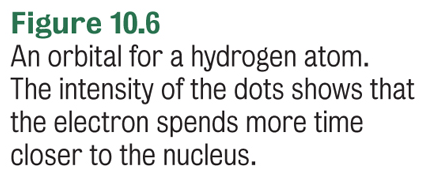 Copyright 2012 John Wiley & Sons, Inc
10-10
Energy Levels of Electrons
Electrons in atoms are organized into discrete principal energy levels (n, where n is an integer).
Lowest energy level is n = 1, then n = 2, etc.
As n increases, the energy of the electron increases, and the electron is on average further from the nucleus.
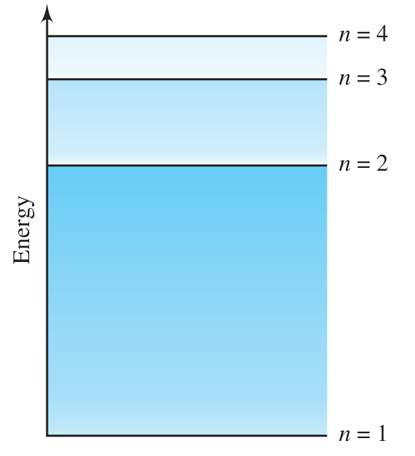 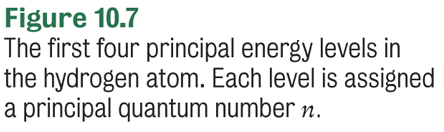 Copyright 2012 John Wiley & Sons, Inc
10-11
[Speaker Notes: Figure 10.7 The first four principal energy levels in the hydrogen atom.  Each level is assigned a principal quantum number n.]
Sublevels
Energy levels are subdivided into sublevels.
n = 1 has the sublevel 1s.
n = 2 has the sublevels 2s and 2p.
Each sublevel is made up of orbitals of the same type and energy.
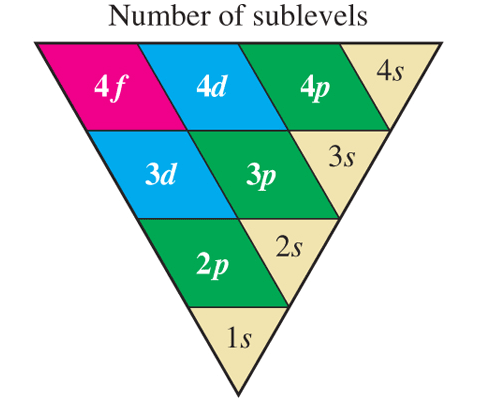 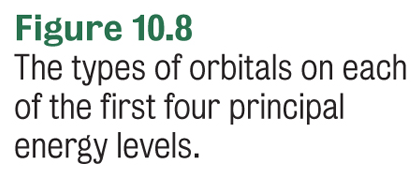 Copyright 2012 John Wiley & Sons, Inc
10-12
Electron Spin
Each electron in an atom appears to be spinning on its axis.
Pauli exclusion principle states that an atomic orbital can hold a maximum of two electrons, which must have opposite spin.
What is the maximum number of electrons in any orbital?
2
Copyright 2012 John Wiley & Sons, Inc
10-13
s Sublevels
Every principal energy level has an s sublevel that contains a single s orbital. (1s, 2s, 3s, etc.)
There is a 90% probability of finding the electron within a spherical region surrounding the nucleus.
Each s orbital holds 2 electrons with opposite spin.
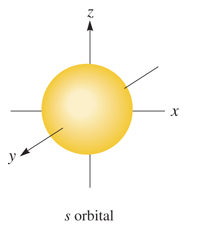 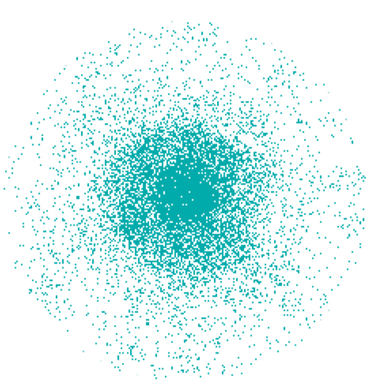 Copyright 2012 John Wiley & Sons, Inc
10-14
p Sublevels
Every principal energy level starting at n = 2 has a p sublevel (2p, 3p, etc.) that contains 3 equal energy p orbitals. The orbitals only differ by their orientation in 3-D space.
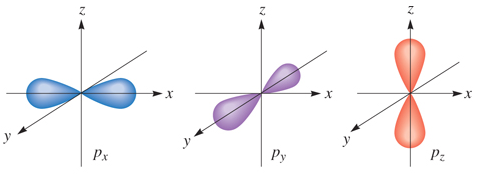 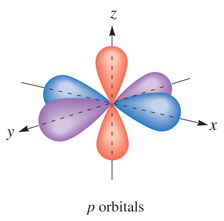 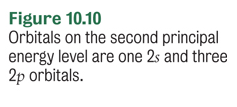 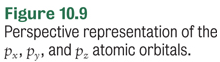 Copyright 2012 John Wiley & Sons, Inc
10-15
d Sublevels
Every principal energy level starting at n = 3 has a d sublevel (3d, 4d, etc.) that contains 5 equal energy d orbitals. These orbitals have more complex shapes and are higher in energy than the s and p orbitals.
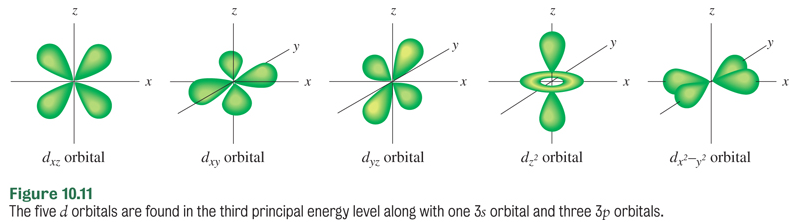 Copyright 2012 John Wiley & Sons, Inc
10-16
Summary
Each subshell is composed of orbitals
The number of orbitals depends on the subshell
2 electrons per orbital

Subshell			s	p	d	f
Number of Orbitals	1	3	5	7
Electrons			2	6	10	14
Copyright 2012 John Wiley & Sons, Inc
10-17
Rules for Distributing Electrons
No more than two electrons can occupy one orbital.
Electrons occupy the lowest energy orbitals available.  s < p < d < f for a given value of n
Each orbital in a sublevel is occupied by a single electron before a second electron enters. (Hunds Rule)
Copyright 2012 John Wiley & Sons, Inc
10-18
Your Turn!
In the fourth principal energy level, which sublevel contains electrons with the greatest                    energy?
4s
4p
4d
4f
Copyright 2012 John Wiley & Sons, Inc
10-19
Your Turn!
How many orbitals are found in a 5p sublevel?
1
3
5
7
Copyright 2012 John Wiley & Sons, Inc
10-20
Your Turn!
What is the maximum number of electrons that can occupy the third principal energy level?
2
6
8
18
Copyright 2012 John Wiley & Sons, Inc
10-21
Electron Configuration
Another useful atomic structure shows the distribution of electrons in the atom.
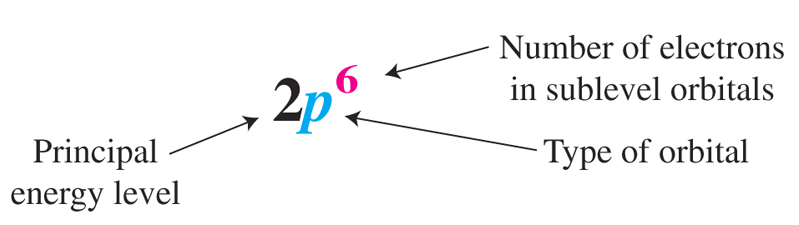 Copyright 2012 John Wiley & Sons, Inc
10-22
Orbital Diagram
Electron configurations can also be shown with orbital diagrams.  Each box represents an orbital.
Up and down arrows represent electrons of opposite spin.
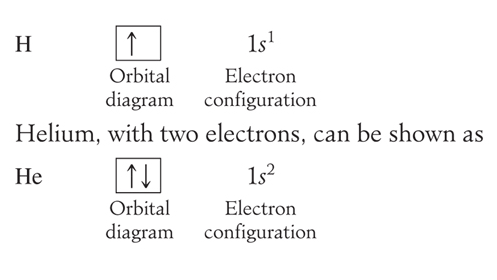 Copyright 2012 John Wiley & Sons, Inc
10-23
Atomic Structure
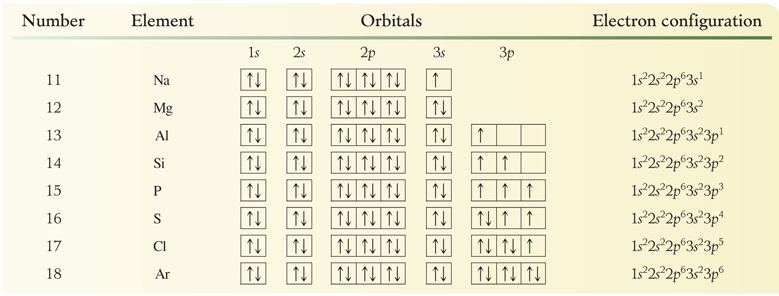 Remember to sum the superscripts in the electron configuration.  They should add up to the atomic number for the element.
Copyright 2012 John Wiley & Sons, Inc
10-24
Valence Electrons
The valence electrons include all of the electrons in the highest principal quantum number (the outermost energy level).
These electrons are the electrons that are involved in bonding.
Phosphorus:   1s2  2s2  2p6  3s2 3p3
Phosphorus has 5 valence electrons.
Copyright 2012 John Wiley & Sons, Inc
10-25
Your Turn!
Atoms of which element have the following electron configuration? 
                                1s2 2s2 2p6 3s23p6
 Cl
Ca
Ar
S
Copyright 2012 John Wiley & Sons, Inc
10-26
The Periodic Table
Each horizontal row in the periodic table is called a period.
The number of each period corresponds to the outermost energy level of the element.
For example, Ar is in period 3 and its outermost energy level is 3. 
1s2 2s2 2p6 3s23p6

Argon has 8 electrons in energy level 3.
Copyright 2012 John Wiley & Sons, Inc
10-27
The Periodic Table
Groups or Families contain elements whose properties are similar. 
Representative Elements –  A Groups
Alkali Metals –1A
Alkaline Earth Metals – 2A
Halogens – 7A
Noble Gases – 8A
Copyright 2012 John Wiley & Sons, Inc
10-28
Other Groups to Know
Transition Metals – B Groups

Inner Transition Metals
Lanthanides (Rare Earth) – Atomic Nos. 58 -71
Actinides – Atomic Nos. 90 – 103
Copyright 2012 John Wiley & Sons, Inc
10-29
Valence Electrons and Groups
In the following groups, the group number is the number of valence electrons.
Elements within a group have the same valence electron  configuration.
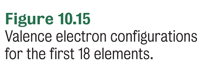 Copyright 2012 John Wiley & Sons, Inc
10-30
Your Turn!
In which category of the periodic table does each element contain valence electrons in the              second principal energy level? 
The alkaline earth elements
The alkali metals
Group 2A
Period 2
Copyright 2012 John Wiley & Sons, Inc
10-31
Electron Configurations and the Periodic Table
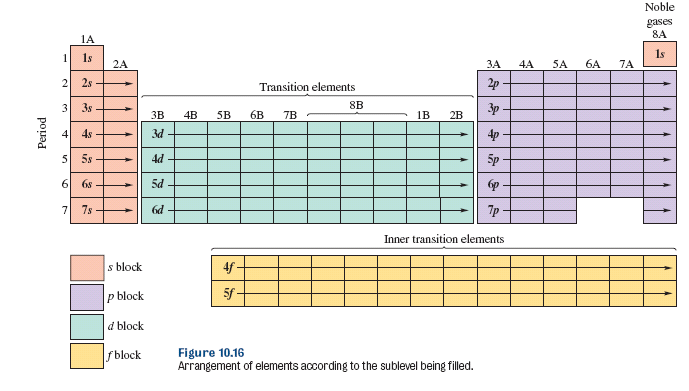 Copyright 2012 John Wiley & Sons, Inc
10-32
Electron Configurations and the Periodic Table
The number of the period corresponds with the highest occupied energy level.
The group numbers for the representative elements are equal to the total number of valence electrons.
The elements within a group have the same number of valence electrons.
The elements within each of the s, p, d, f blocks are filling s, p, d, f orbitals.
There are discrepancies within the transition elements.
Copyright 2012 John Wiley & Sons, Inc
10-33
Abbreviated Electron Configurations
Use the symbol of the nearest preceding noble gas to represent the electron configuration of the core  electrons.

Phosphorus:   1s2  2s2  2p6    3s2 3p3
				
				[Ne] 3s2 3p3
Core Electrons
Valence Electrons
Copyright 2012 John Wiley & Sons, Inc
10-34
Your Turn!
The electron configuration, [Ar] 4s1, is the ground state electron configuration of
Potassium
Phosphorous
Fluorine
Sodium
Copyright 2012 John Wiley & Sons, Inc
10-35
Your Turn!
The electron configuration, [Ne] 3s2 3p1, is the ground state electron configuration of   
Sodium
Aluminum
Argon
Sulfur
Copyright 2012 John Wiley & Sons, Inc
10-36